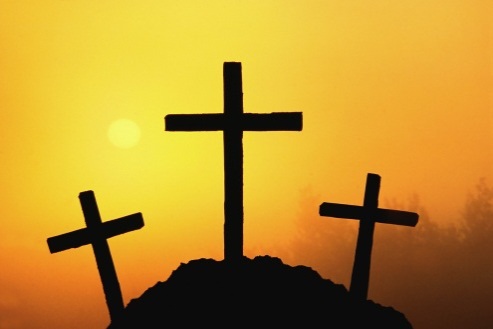 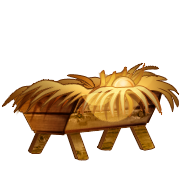 The Focused Jesus
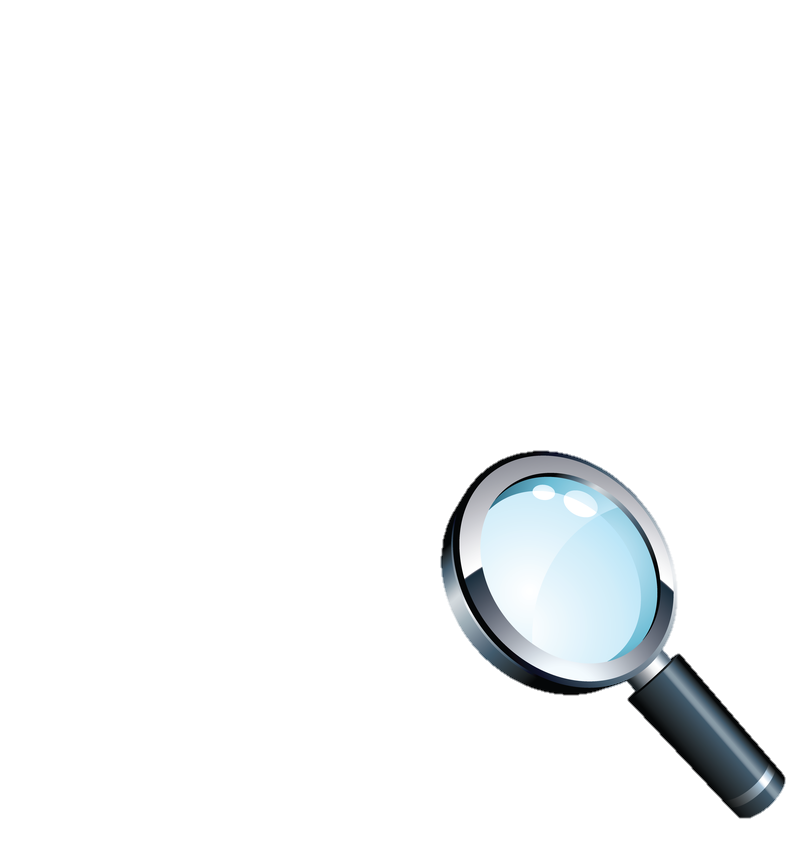 Jesus’ ministry in the last week of His mortal life
John 12:1-19:42
Relating to Jesus
As Jesus comes to the climax of His mission on earth He speaks of the effects an ongoing relationship with Him will have
It will change them
It will change the way the world sees them
The Christian and the world
The world
 The creation
 The object of God’s love
 Everything that opposes God
It’s only in the last sense that it is used here
Your mission is His mission
Be prepared for the opposition
Jesus calls us to mission
Mission says we are not staying where we are, we are not content with the world as it is, we want to change things
Jesus says ’my mission is your mission’
Jesus calls us to mission
To be those who go out to change things by
 Doing the will of the Father
 Seeking to save the lost
 Calling those who fall short to step up
 Proclaiming God’s favour
Jesus died to set you free to enjoy the presence and love of God
Your mission comes from God
It is affirmed by:
Your new nature 
Your relationship with Jesus
Your knowledge of truth
Mission always leads to opposition
Jesus promises the Spirit
To those on mission
To those who need help
To those who want to change the world
The witness to the world
Comes from the Holy Spirit AND Us
Together, souls are won, the lost are found, hope is raised, freedom is gained and joy is brought to family, friends, neighbours and communities